Power-Performance Benchmarks Design Challenges
Rema Hariharan
Paul Muehr
Andy Rawson
Advanced Micro Devices, Inc.
Power-Performance Benchmark DesignPresentation Overview
About the authors
Importance of Power-performance Benchmarking
Power-performance Benchmarks – Design Considerations
Power-Performance Benchmark Interpretation – Example
More Specific Issues
Design Decisions for SPECpower_ssjTM2008
SPECpower_ssj2008 - Measurement Setup
SPECPower_ssj2008 - Typical Run
SPECpower_ssj2008 – Observations
Call to Action
Additional Resources
Q & A
SPECpower_ssjTM is a trademark of the Standard Performance Evaluation Corporation
About the Authors
Rema Hariharan
AMD Senior Member Technical Staff, Performance COE
Chair, SPECweb committee
Paul Muehr
AMD Member Technical Staff, Performance COE
Member, SPECpower committee
Andy Rawson
AMD Senior Member Technical Staff, System Architecture
Member of The Green Grid Technical Committee and Leader of Data Center Productivity Taskforce
Importance of Power-performance Benchmarking
Historically power consumption was ignored in performance benchmarking
Recently power consumption has become a major issue
Power cost is now a significant component of TCO for a server
Government regulatory bodies are now focusing on power consumption
Trends in computing power:  exponential power and performance increases
Can’t just cap power; need to look at performance as a function of power (performance / watt)
Importance of Power-performance Benchmarking (Continued)
Drive a more balanced trade-off between power consumption and performance in server design
Customers of new power-performance benchmarks
System vendors, IT equipment buyers, IT managers, energy policy makers (worldwide)
Used to help guide equipment selection process
Not necessarily useful in optimizing energy consumption after installation
This is where operational metrics like Data Center Infrastructure Efficiency and Data Center Energy Productivity become useful
Power-Performance BenchmarksDesign Considerations
GOAL:  Useful in predicting actual energy use and power demand in a real-world application
Servers don’t run at 100% of theoretical performance all of the time
Should address load fluctuations and less than 100% load conditions
Intermediate load points demonstrate performance as a function of power 
Most servers spend significant time idling
Average server utilization in data centers is estimated to be 15%*
Under these conditions, power management capabilities have a real impact on average energy use
* EPA Report to Congress on Server and Data Center Energy Efficiency, August 2, 2007
Power-Performance BenchmarksDesign Considerations (Continued)
Diversity in Server Types and Workloads
No “one size fits all” workload
Results depend on environmental conditions
Ambient temperature, humidity, air pressure, and flow rate
Caveats and Issues
For some workloads modulating demand is not natural
Limits data points to idle and peak load
Variance in actual power numbers
Multiple performance / power points creates the issue of how to summarize the benchmark in a single numerical score
Power-Performance Benchmark Interpretation - Example
Differing Design Points
2U, 2 ProcessorsMed, Redundant PSU* 16 DIMM slots
8 SATA Hardfiles
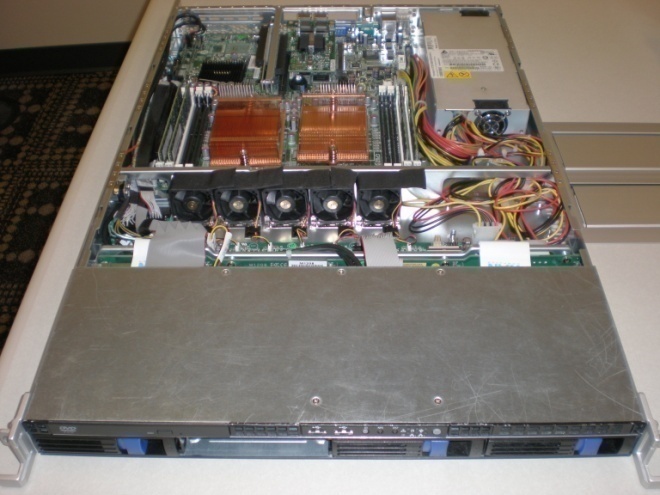 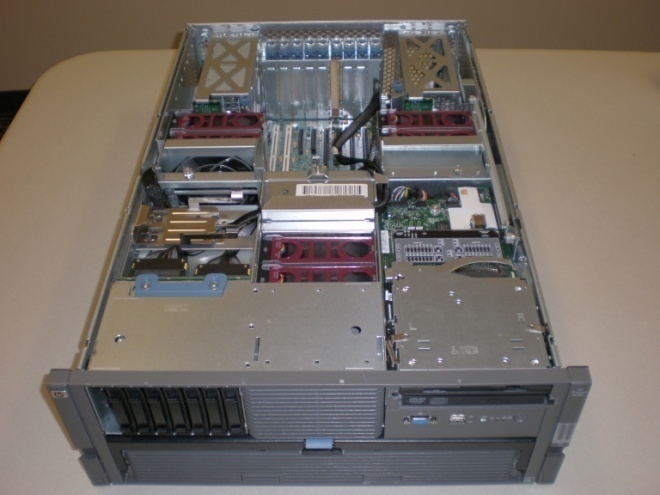 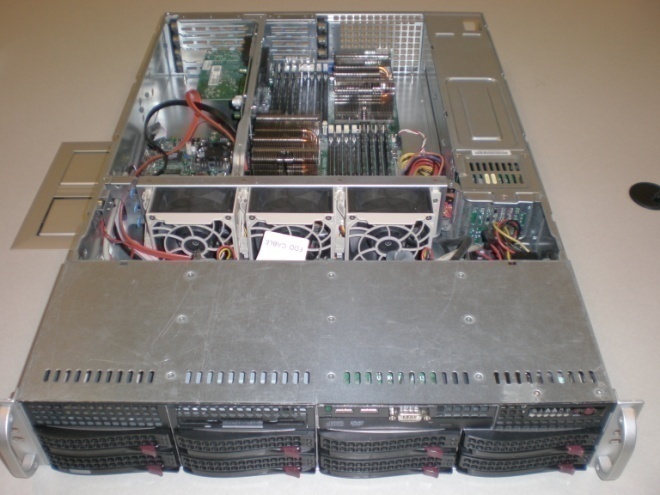 1U, 2 ProcessorsSmall, Single PSU8 DIMM slots
4 SATA Hardfiles
4U, 4 ProcessorsLarge, Redundant PSU* 32 DIMM slots
8 SAS Hardfiles
*Capability; Single PSU shown
More Specific Issues
How to Measure Performance
Fixed Time or Fixed Workload?
Compare Performance to Power or Energy?
Often used interchangeably, power and energy are different but related physical quantities
Which quantity to use is determined by how performance is quantified
Need a methodology to determine peak loading and set intermediate load points
Well defined and reproducible procedure for determining system power at the different load points  
Time correlation of two fundamentally different physical quantities (e.g., performance and power)
Design Decisions for SPECpower_ssjTM2008
Used the fixed time approach to measuring performance
Performance expressed in ssj_ops/sec, therefore measure power, not energy
Measure total system power (AC input power)
An automation program directs phases of the benchmark and gathers power measurements from power meters
First phase (calibration) establishes the request rate necessary to obtain the peak performance for the system under test (100% load reference point )
Sets load levels below 100% by modulating requests
Automates process of time correlating measurement
SPECPower_ssj2008Measurement Setup
Test Monitor
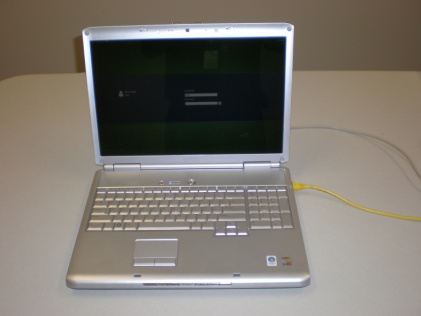 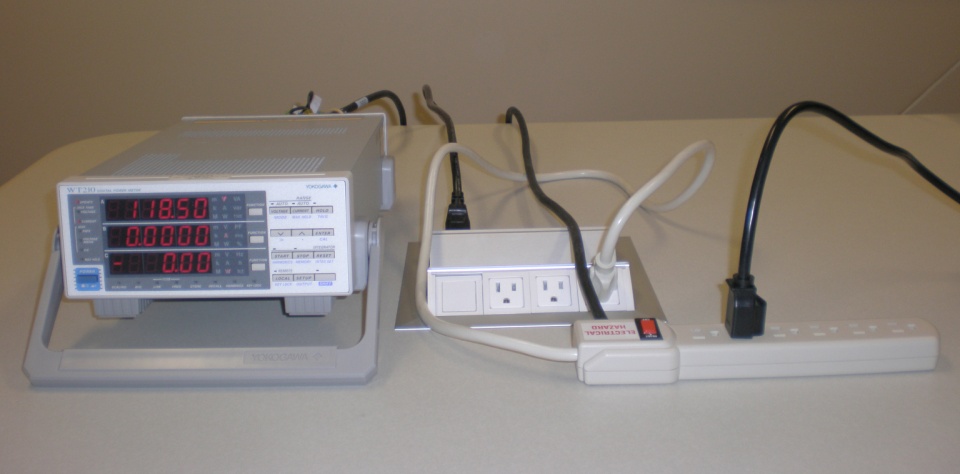 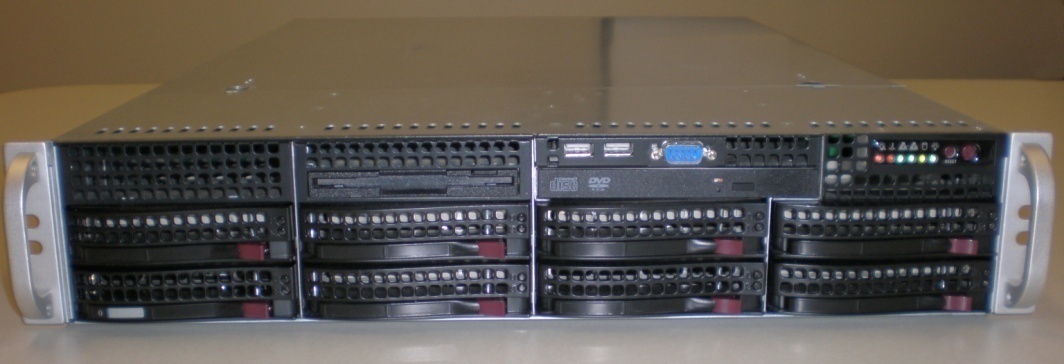 Serial
Ethernet
SUT AC Line Cord
Power Meter
System Under Test
SPECPower_ssj2008Typical Run
Power (Watts)
SPECpower_ssj2008Observations
48 submissions have been published as of 9/30/08
Almost exclusively lightly configured
98% of submissions are 2P or less
SPECpower committee acknowledges that ssj is “only one workload” ...targeting “volume server class”  
SPEC is helping other benchmarks incorporate power measurements
Call To Action
Understand Power-Performance Benchmarking
Hardware Engineers: 
Establish your system’s power-performance design goals
Provide facilities for power management
Software Engineers / Programmers:
Use platform hardware capabilities to manage power
Provide power optimization policies
Future: Power-aware programming?
Additional Resources
For more on SPECpower_ssj2008:
Design Methodology:  www.spec.org/power_ssj2008/docs/SPECpower-Methodology.pdf
Posted Results:  http://spec.org/power_ssj2008/results/ 
For more on The Green Grid
See URL: http://www.thegreengrid.org/
Power-Performance Benchmark Design
Q & A
Scalable Windows In Mission Critical Environments With HP Integrity Servers
Nicole Saeger
Program ManagerHewlett Packard
Agenda
Benefits of Windows Integrity solutions
Unmatched MS/HP Relationship
Always Scalable
Leading Performance
Increased Scalability Announcement
Always Available
Compelling TCO/Consolidation
Closing/Questions
HP Integrity – Trusted Expertise, Proven Solutions For Enterprise Windows
Business-critical capabilities for your most demanding workloads
ALWAYS SCALABLE
Unmatched HP/Microsoft Partnership
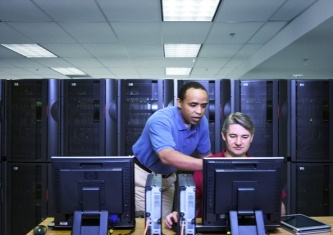 Leading Windows scalability and performance for most demanding workloads
Superior solutions driven by deep enterprise 
Windows expertise and experience
ALWAYS AVAILABLE
Mainframe-level Reliability, Availability, and Disaster Tolerance
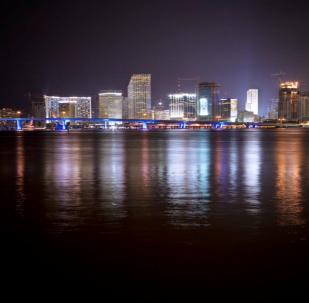 Extensive manageability portfolio and flexible server utilization for business critical environments
COMPELLING TOTAL COST OF OWNERSHIP
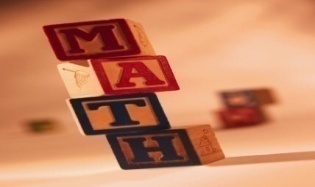 Integrity Servers With Windows/SQL ServerOptimized For Business-critical Workloads
Driving Line of Business applications with a powerful, lower-TCO RISC/mainframe alternative
Database scale-up
OLTP workloads
BI/DW workloads
Server Consolidation
SAP on SQL Server
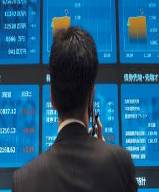 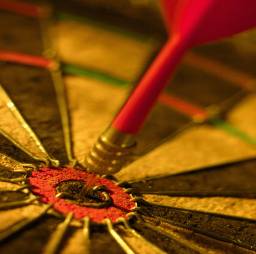 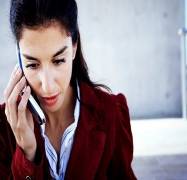 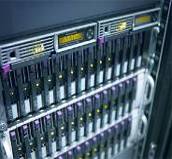 11 November 2008
21
Delivering Bottom-line Results Across A Range Of Demanding Workloads With HP Integrity And Windows
$1 million in savings in 2.5 years
Consolidated 15 servers to 9
4-hour reduction in nightly batch processing  
Rapid deployment/reduced complexity in SAP upgrade
Consolidation
Kindred Healthcare
Healthcare,North America
SAP Migration
40% annual savings with move from mainframe & Sun solution
Saved €10.5 million a year via reduced staffing needs
Increased reliability, scalability and price/performance
PGGM 
FSI, EMEA
Line of Business
83% faster critical batch process run times
Cut SAP R/3 response times in half
100 per cent Integrity uptime over first year
Indigo Lighthouse
Computer Services, EMEA
Scale-up
Real-time tracking of inventory, production cycles, stock mgmt. 
Reduced total cost of ownership
Improved quality of service
HTL International Manufacturing, AP
30-100+% performance improvement
Queries that took 22 hours now take 45 minutes
Used data mining to pinpoint most profitable accounts
Grew database from 6 to 12 TBs with Integrity
BI
PREMIER Bankcard
FSI, North America
Unmatched HP/Microsoft Partnership
20+-year HP-Microsoft partnership with over a decade of joint development on Itanium® solutions
Joint Engineering to deliver robust Windows Itanium solution
Core enablement of OS across all Integrity platforms
Co-development of new features for further scale-up of Windows in the enterprise 
Microsoft’s 64-bit Itanium development platform
Leverage engineering engagement s with Microsoft for Integrity customer benefit
SQL Server Performance and Scalability
Work with MS SQL Server team to ensure optimum scalability and performance with SQL Server 2008 on Integrity
Improve scalability of SQL Server add-ons like Analysis Services and Integration Services
Assist with POCs that occur in Microsoft Enterprise Engineering Center (EEC)
Three-time Microsoft "Global Enterprise Partner of the Year”
Scalable Performance LeadershipWith Integrity And Windows
6 HP rx8640 with Microsoft SQL Server 2005 (SP1), 33,488 QphH @ $27.00/QphH, available 10/06. See www.tpc.org .
7 HP rx8640 Integrity server running Oracle 10gR2 Enterprise Edition with partitioning on Windows Server 2003 Data Center Edition SP1, 37,813 QphH @ $38.00/QphH, available 5/14/07.  See www.tpc.org 
8 HP Integrity Superdome server running SQL Server 2005 Enterprise Edition SP2 on Windows Server 2003 Datacenter Edition SP1, 60,359 QphH @ $32.60/QphH, available 5/21/07. See www.tpc.org 
All results and comparisons as of  11/04/08
1 HP Superdome with Microsoft SQL Server 2005 (SP1), 1,231,433 tpmC @ $4.82/tpmC, available 6/05/06.  See www.tpc.org.
2 HP Integrity Superdome server with 32 Intel® Itanium® 9140n processors and SQL Server 2008 Enterprise Edition and Windows Server 2008 for Itanium-based systems, 63,650.9 QphH  @ $38.54/QphH, available 8/30/08. See www.tpc.org.
5 For full details on SAP benchmarks, see www.sap.com/benchmark. 
6 HP rx8640 with Microsoft SQL Server 2005 (SP1), 33,488 QphH @ $27.00/QphH, available 10/06. See www.tpc.org .
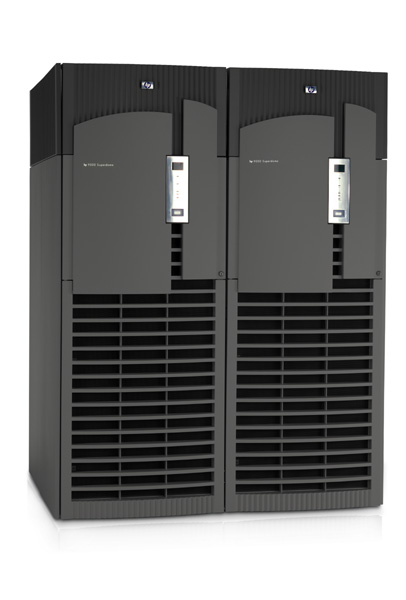 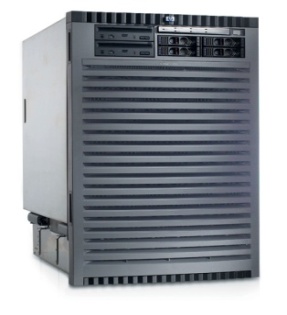 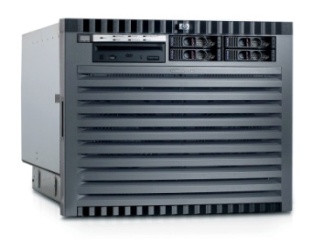 Superdome sx2000
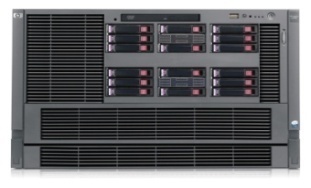 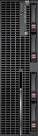 rx7640
rx8640
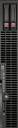 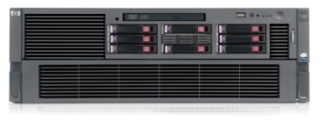 rx6600
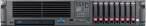 rx3600
rx2660
BL870c
BL860c
Windows On HP IntegrityAlways scalable
Increasing
Scalability
Scale to meet business requirements while leveraging the same proven capabilities, broad Windows support, and common management tools at every level!
Increasing Business Criticality
Increasing workload size or consolidation capacity
25
Increased Scalability With Windows And Integrity
Today, Microsoft announced that 256 logical processors will be supported in Windows Server 2008 R2 and the next release of SQL Server. 
Today HP’s Integrity Superdome server scales up to 128 cores/256 threads.  With the increased scalability in Windows Server and SQL Server customers will be able to run up to 128 cores/256 threads in a single Windows partition.
With the ability to run up to 256 logical processors, HP customers will be able to scale up to more massive mission-critical SQL databases with exceptional performance utilizing the scalable, available HP Integrity servers.
demo
256 threads running on HP Integrity Superdome
BWIN
http://www.microsoft.com/casestudies/casestudy.aspx?casestudyid=4000001470
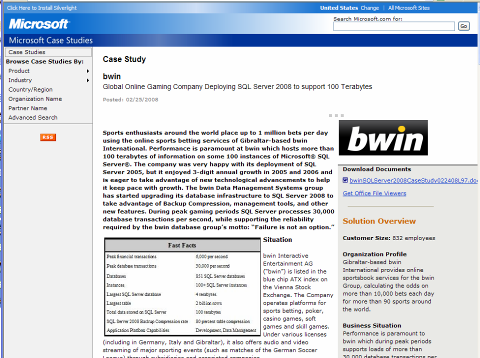 Europe’s #1 on-line Betting Provider









“Failure is not an option!”
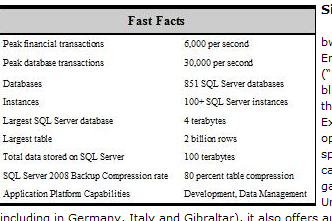 Windows On Integrity:  Always Available
Achieved “four nines” reliability
Achieved “four nines” reliability
Greene, Tweed
100% uptime during first year
100% uptime during first year
Indigo Lighthouse
99.9% solution availability
99.9% solution availability
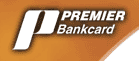 No unplanned outages since implementation
No unplanned outages since implementation
Ameren
Less than 12 minutes per year downtime
Less than 12 minutes per year downtime
Finance CommitteeSt. Petersburg
Uninterrupted availability of data
Gaitame
99.98% availability
La Lorraine
Continuous operation for a year; no lost transactions
RaceO
11 November 2008
29
Server Consolidation With Integrity
Broad range of options and compelling TCO
Issues with server sprawl
Building, upgrading, and patching 
Problem identification and resolution
Server monitoring costs
Server hosting costs
Storage requirements for backups and restores
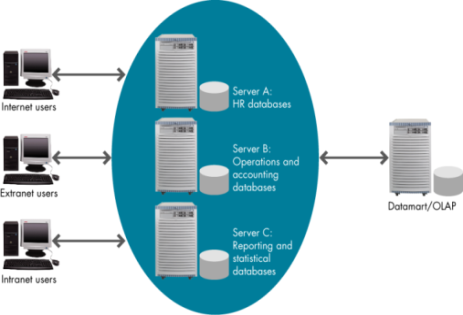 Benefits of scale up with Integrity
Broad range of consolidation options -- from total isolation with hard partitions to maximum utilization with one large instance/multiple databases
Reduced operational costs
Maximum resource management flexibility
Greater hardware utilization
Simplified system management
Greater ROI on HW investment
11 November 2008
30
Broad Range Of SQL Consolidation Options On Integrity
SCENARIO 3
SQL Consolidation with native Resource MgmtSingle OS, Multiple SQL Instances
Flexibility to share resources across SQL instances
No Performance Overhead
Resource Mgt using native OS/SQL features
SCENARIO 1SQL Consolidation using Hard PartitionsMultiple OS, Multiple SQL using hard partitions
Total isolation w/hard partitions
# of partitions limit # of instances
Can re-partition H/W resources as needed
No performance overhead
SCENARIO 2SQL Consolidation with VirtualizationMultiple guests with one or more SQL Instances
Isolation with guests 
Flexibility to share resources across guests
Some trade off in performance overhead
SCENARIO 4SQL Instance ConsolidationSingle OS, Single SQL Instance, Many Databases
Maximum scale up/ resource utilization 
Maximized performance  - Eliminate multiple SQL      instances  - Eliminate redundant     metadata
Windows Server (256lp)
SQL ServerManufacturing DBMarketing DBPayroll DB
ISOLATION
UTILIZATION
UTILIZATION
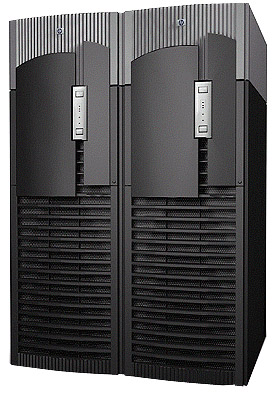 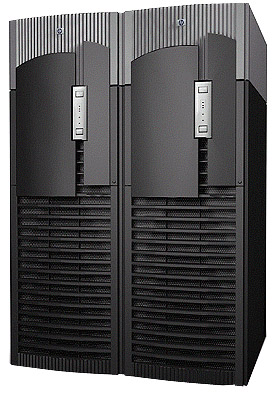 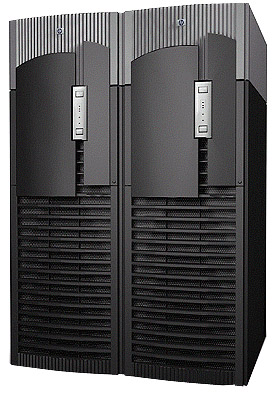 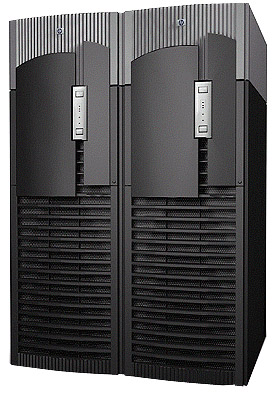 Windows Server (24p)
Payroll Server
Windows Server (256lp)Manufacturing InstanceMarketing InstancePayroll Instance
Windows Server (256lp)
Manufacturing Guest
Marketing GuestPayroll Guest
Windows (8p)
Marketing Server
Windows  Server (32p)
Manufacturing Server
Why HP Integrity For Windows/SQL ServerDelivering business critical capabilities for database, LOB, and BI solutions
Most scalable Windows server in the industry
Uniquely suited for demanding workloads with large memory and I/O requirements 
Compelling consolidation platform for reduced cost and improved service levels
Integrity Superdome is SQL Server 2008 reference platform for demanding BI/DW
Benchmarked performance leadership – including first 10TB TPC-H SQL Server result 
Enterprise-class solutions for business critical environments
Benefits of standards-based solution combined with mainframe-level RAS
Robust solution-level integrated testing for maximum reliability/availability
Power one of world’s largest Windows SAP implementations at Air Products and largest single instance of SQL Server in North American at Premier Bankcard
Unmatched enterprise Windows expertise and experience
HP #1 market leader for Windows and Windows Itanium
20 year MS partnership, including over a decade of joint Windows Itanium engineering
Most extensive Windows expertise and services portfolio in the industry
HP  Internal and Channel Partner Only
Ching Fung Apparel
“HP Integrity server offers a flexible, reliable, simple and cost-effective solution that exactly aligns with our business goals and infrastructure requirements. Much more than this, we believe its scalable server capacity can support our business growth for another five to six years, enabling us to gain even higher returns on our IT investment and further reducing the overall total cost of ownership.”                                                 -- Joe Chan, Business Consultant                        Ching Fung Apparel Accessories Co. Ltd.
HP  Internal and Channel Partner Only
Additional Resources
Web Resources
HP Integrity Servers with Windows http://www.hp.com/go/integrity/windows
Windows Integrity demos http://www.hp.com/go/solutiondemoportal
For Windows Integrity demos, go to the “Servers and Storage” iBooth and pick “Integrity Servers”
Other Sessions
Windows Server Support for More than 64 Logical Processors - ENT-T554
Scaling More than 64 Logical Processors: A SQL Perspective - ENT-T555
Questions
Please Complete A Session Evaluation FormYour input is important!
Visit the WinHEC CommNet and complete a Session Evaluation for this session and be entered to win one of 150 Maxtor® BlackArmor™ 160GB External Hard Drives50 drives will be given away daily!





http://www.winhec2008.com
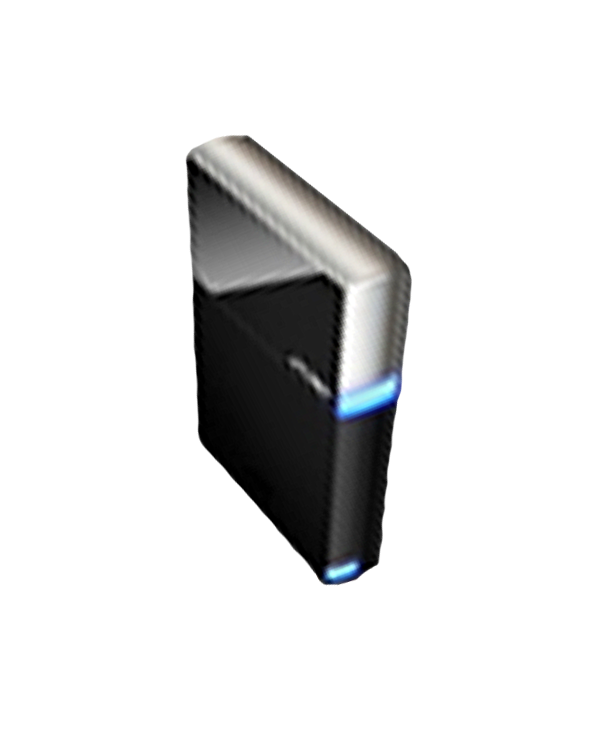 BlackArmor Hard Drives provided by:
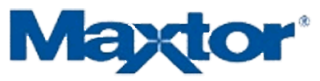 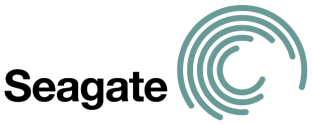 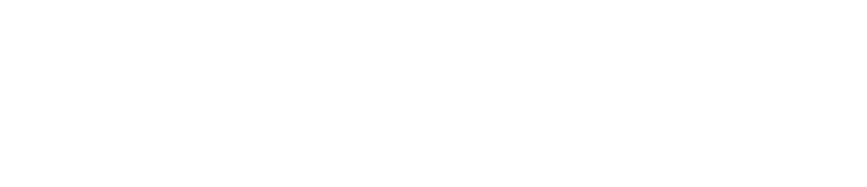 © 2008 Microsoft Corporation. All rights reserved. Microsoft, Windows, Windows Vista and other product names are or may be registered trademarks and/or trademarks in the U.S. and/or other countries.
The information herein is for informational purposes only and represents the current view of Microsoft Corporation as of the date of this presentation.  Because Microsoft must respond to changing market conditions, it should not be interpreted to be a commitment on the part of Microsoft, and Microsoft cannot guarantee the accuracy of any information provided after the date of this presentation.  MICROSOFT MAKES NO WARRANTIES, EXPRESS, IMPLIED OR STATUTORY, AS TO THE INFORMATION IN THIS PRESENTATION.